와인 전문 기업 ㈜에프엘코리아                            브랜드 문의 02)449-3151
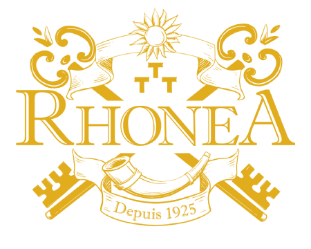 BRAND STORY / 브랜드 스토리
프랑스 론 밸리에 위치한 로네아는 지역 전문가 및 생산자들로 구성된 창의적인 협동조합 형태로 설립된 회사로 각 산지 별 높은 품질의 와인을 생산하는 장인들이 와인 양조를 담당하고 로네아 브랜드 하에 가장 경쟁력 있는 와인들을 공급하고 있는 기업입니다.
특히 벨에르, 트리아스의 단일 포도밭 생산품인 싱글 바인야드 라인은 꼬뜨 뒤 론의        9개 크뤼 생산 지역 중 하나인 봄 드 브니즈(Beaumes de Venise)AOP 크뤼 급 제품으로 특별한 품질을 보여주며 유명 평론가들로부터 매년 90+ 이상의 높은 점수를 얻고있는 가성 비 제품들입니다.
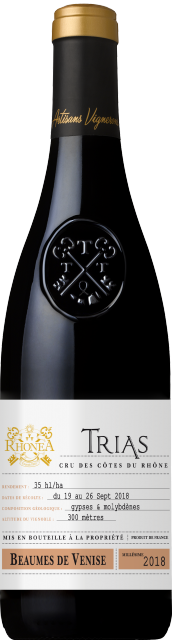 PRODUCT INTRODUCTION / 제품 소개
트리아스 2018
생산지역 및 등급: 봄 드 브니즈 AOP (트리아스 포토밭 싱글 바인야드 꼬뜨 뒤 론 크뤼 와인)
포도품종:  그르나슈 누와르 70%, 쉬라 30%
짙은 루비 레드
다채로운 야생 과실류 및 농 익은 꽃 등 복합적인 아로마 
입 안을 조여오는 조밀한 탄닌과 훌륭한 섬세함과 클래스를 보여주는  레드 와인으로
12개월 오크 숙성 후 출하됩니다.
SELLING POINT / 주요 판매 포인트 및 한 줄 평
평론가들이 인정한 프랑스 론 지역 크뤼 급 레드 와인
AWARDS / 수상내역                                                                                                                                 Robert Parker 92
프랑스 론 와인의 새물결
로네아 크뤼급 와인